Мультимедийное пособие к НОД с детьми 6-7 лет
«Путешествие по осеннему лесу»
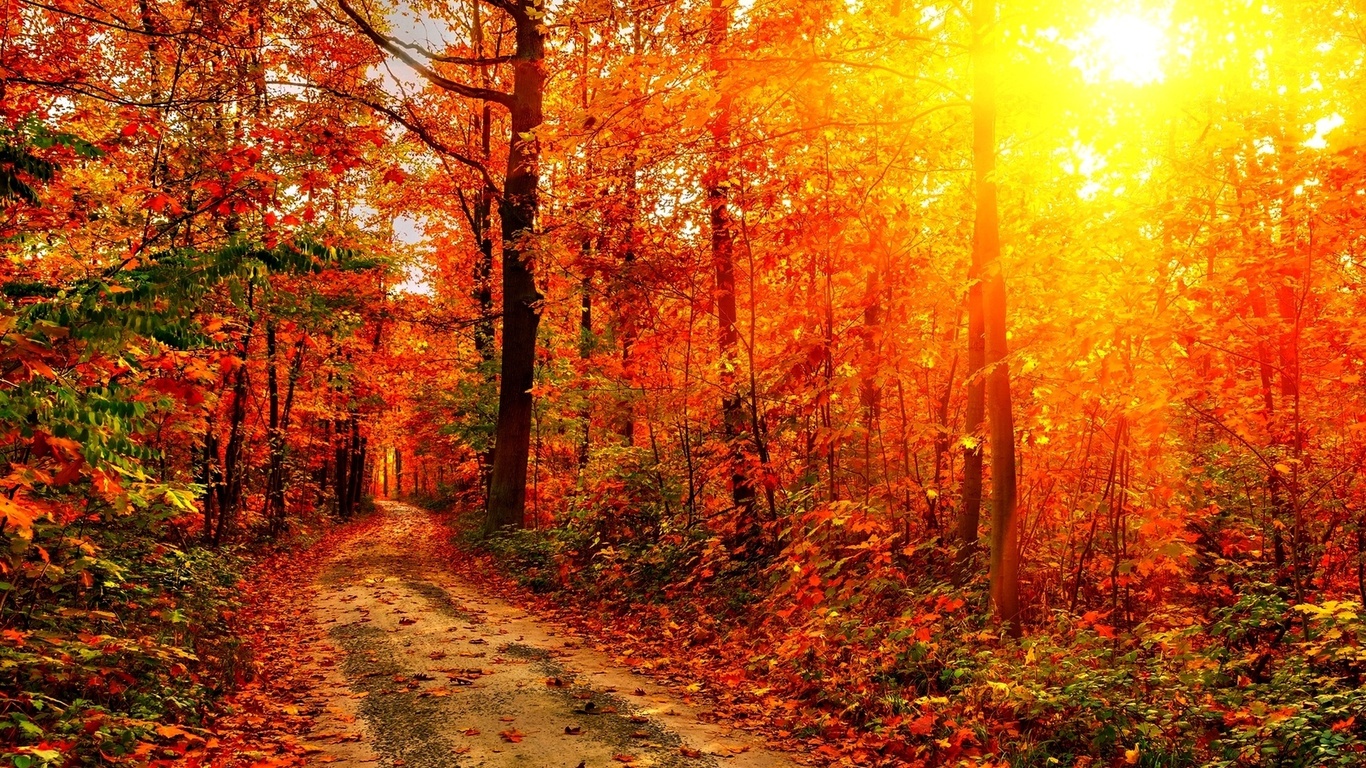 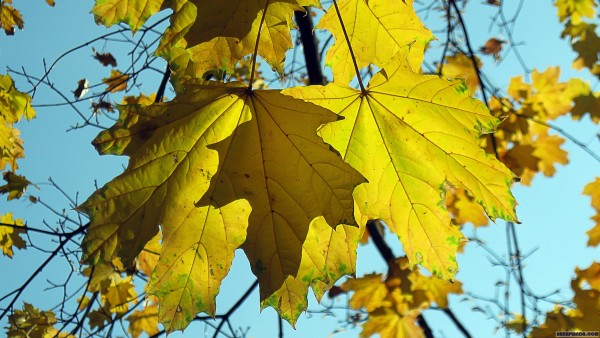 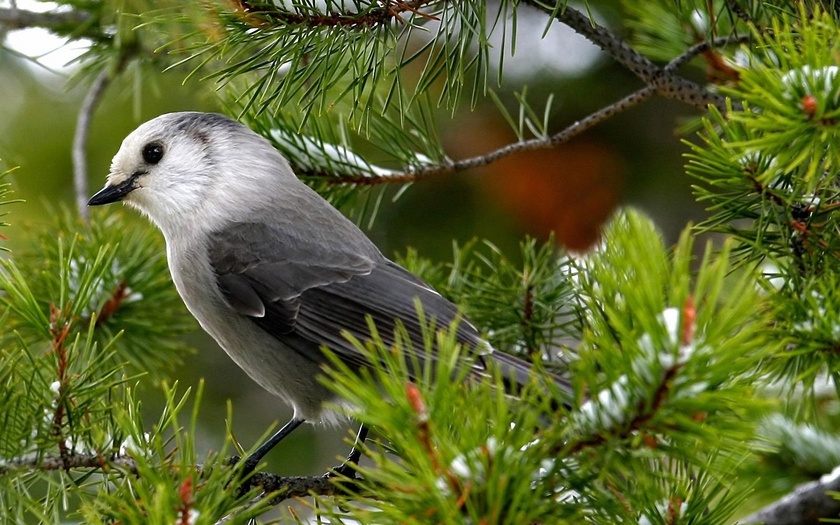 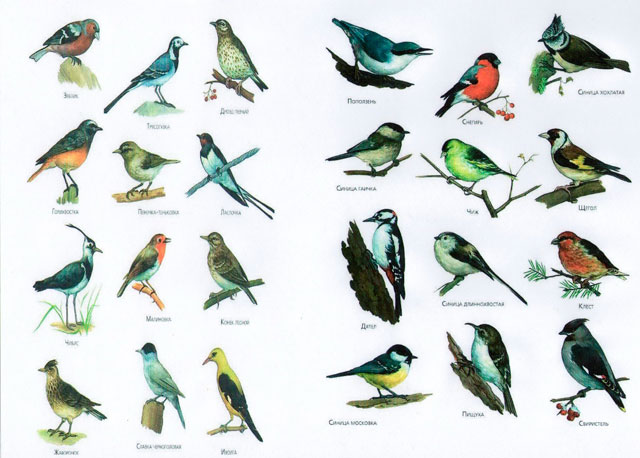 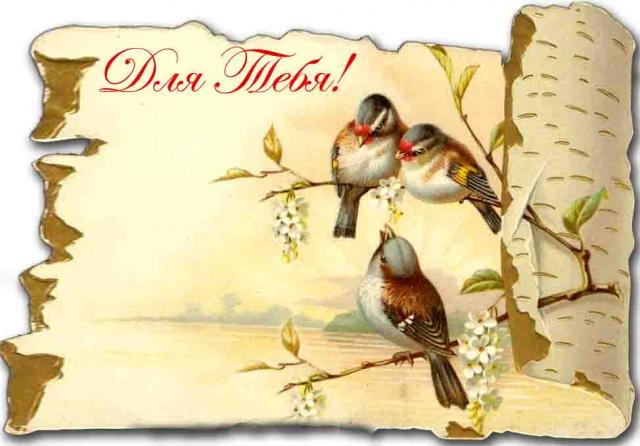 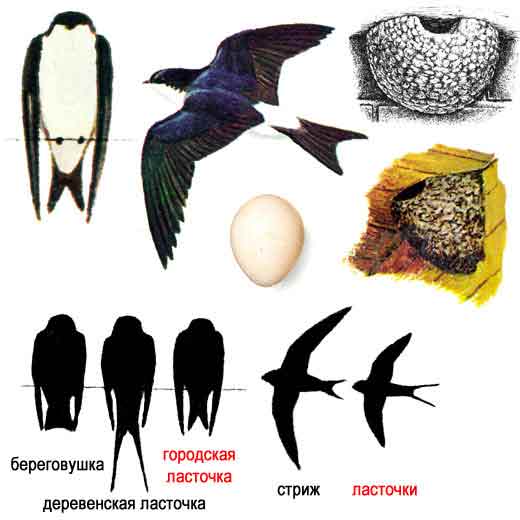 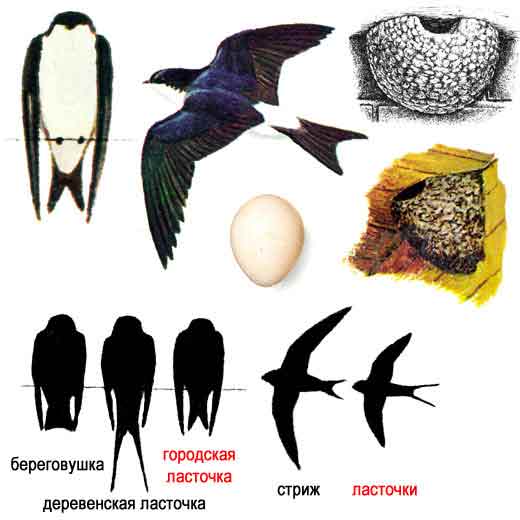 3 + 2 = 5
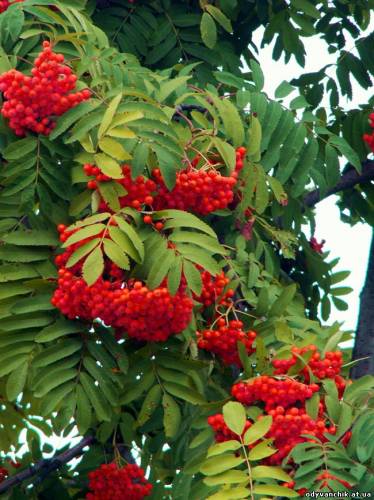 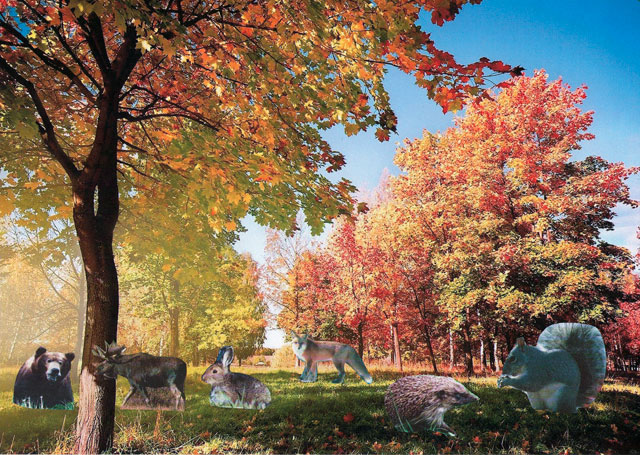 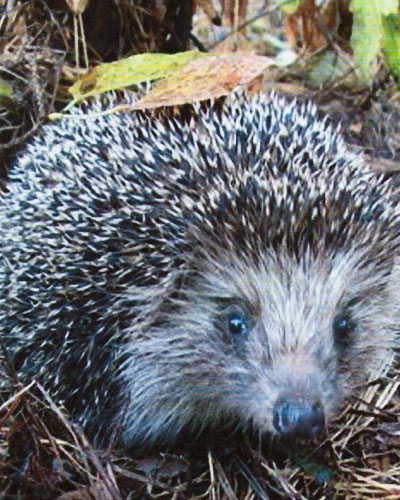 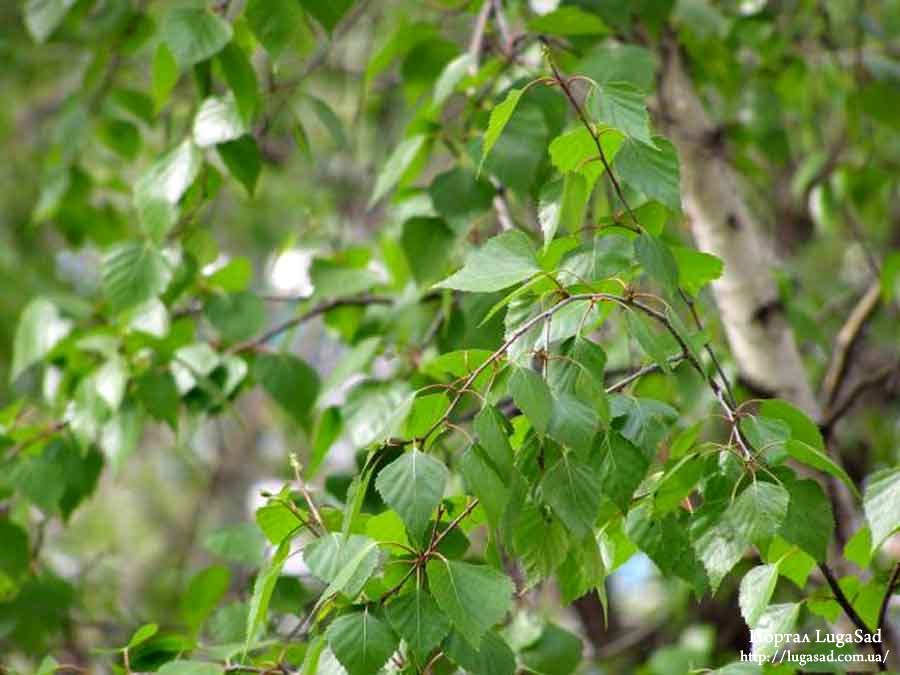 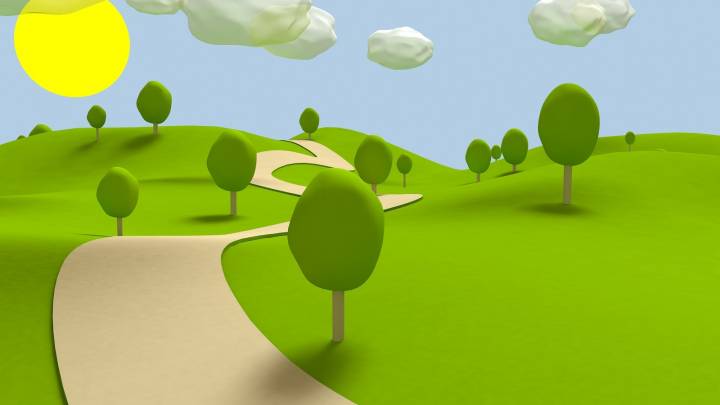 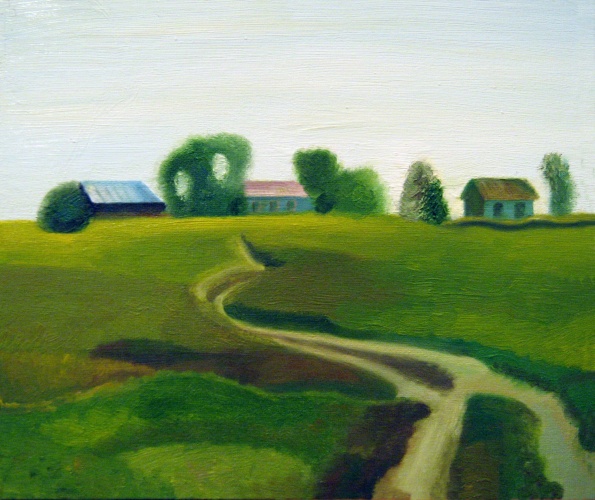 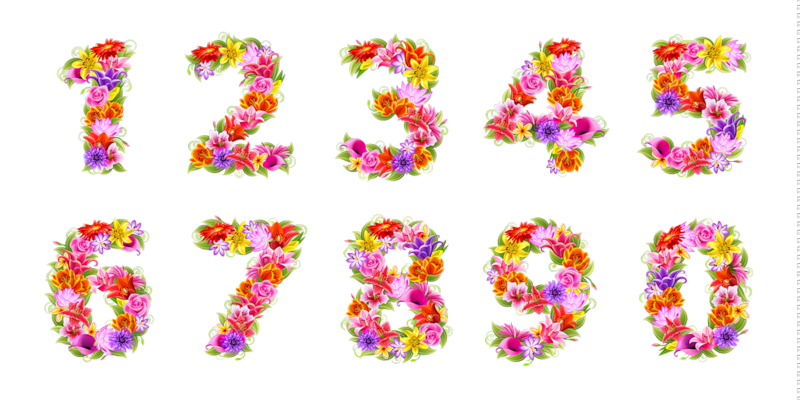 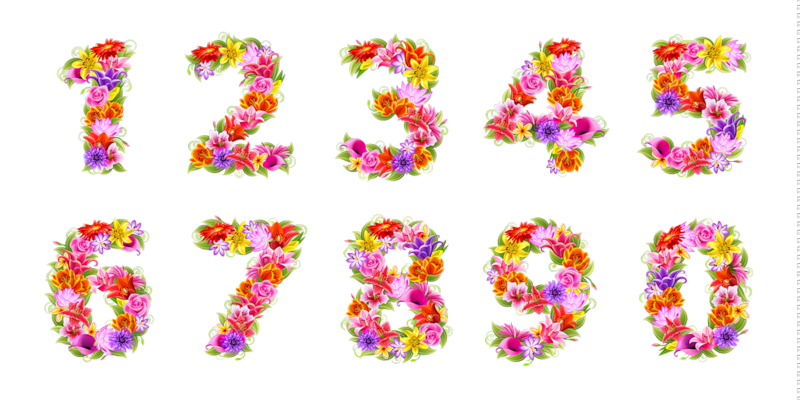 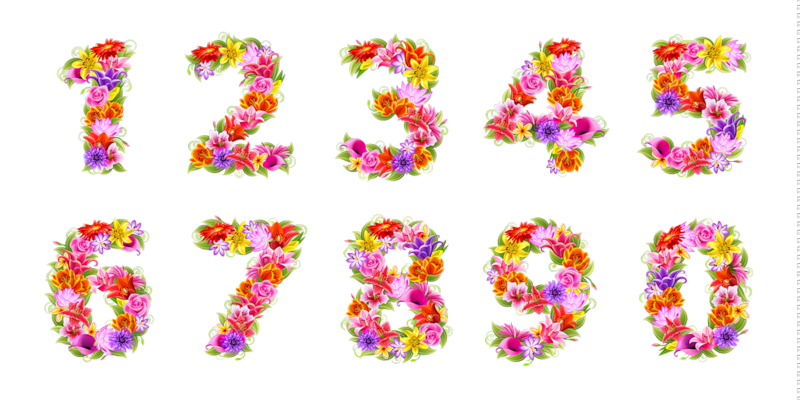 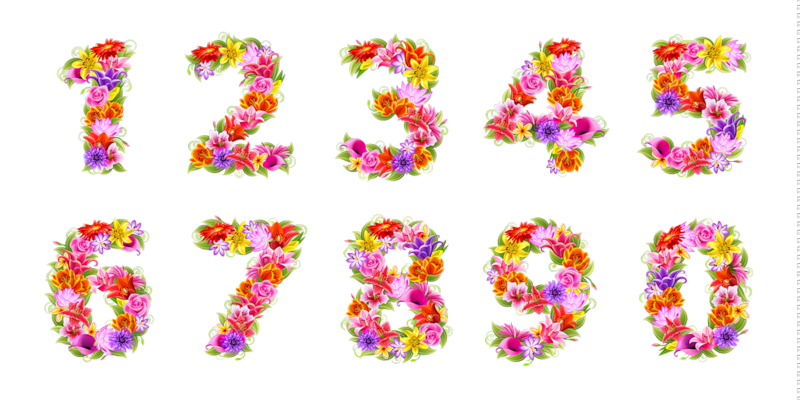 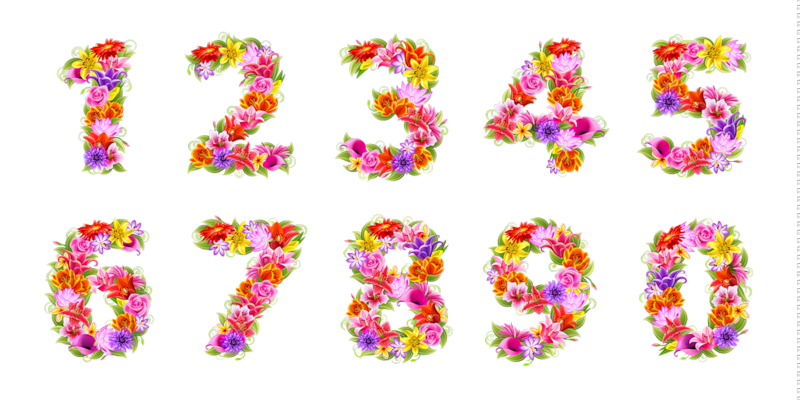 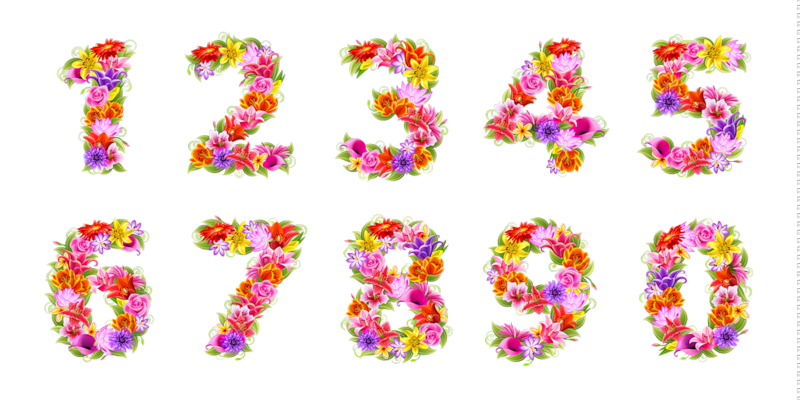 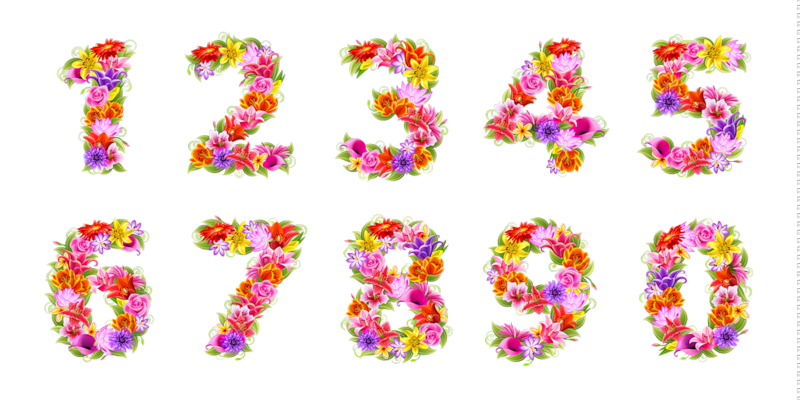 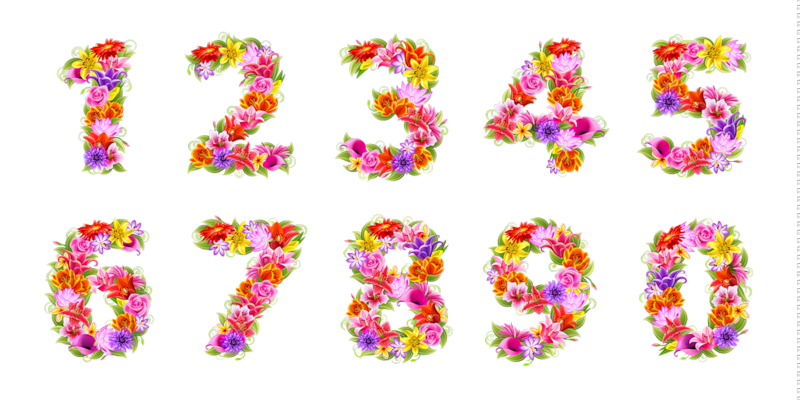 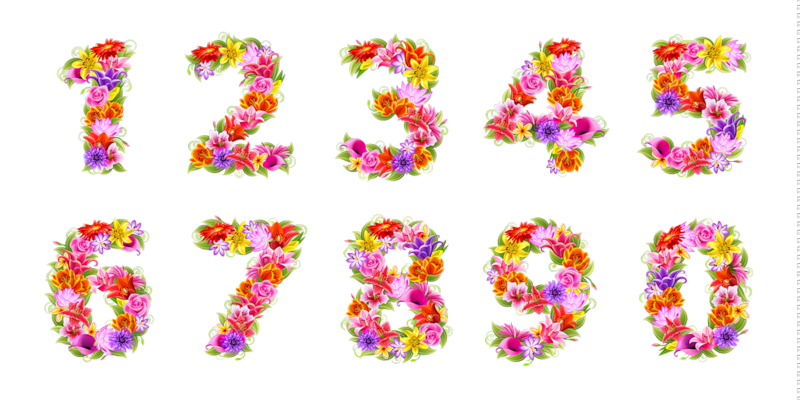 МОЛОДЦЫ!
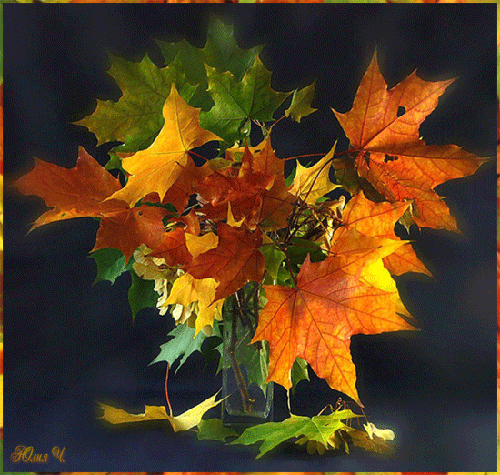